GLM Proxy Data Generation: Methods for Stroke/Pulse Level Inter-comparison of Ground-based Lightning Reference Networks
Prepared by 
Ken Cummins


Huntsville, AL Sept. 2011
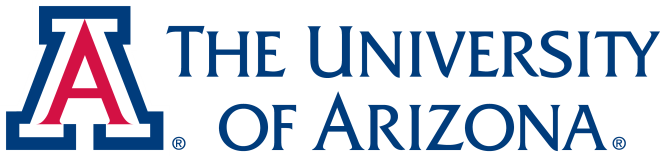 Context
Issue
 LLS performance for CG strokes and cloud pulses must be characterized before it can be intelligently applied in quantitative proxy datasets
Location accuracy
Detection efficiency
Type classification (CLD/CG)

Sub-context: CHUVA LLS inter-comparisons

Note: Need help from modeling and independent validation where there are no comparison datasets
Requirement
 Ground-base lightning observations are needed to help create GLM proxy datasets over large continental and oceanic regions
Observations will be provided by a variety of existing and emerging VLF/LF “LLS” datasets

 Approaches
“bulk statistical analysis of datasets at the cell flash-rate level
Detailed stroke/pulse inter-comparisons to understand what is seen uniquely and in-common by various data sources
Presentation Scope
Description of the inter-comparison tool
 Case Study – Japan
 Case Study – GLD360
 GLD “show and tell”
 Next Steps
What can you detect?
VHF vs. VLF/LF Cloud Flash Detection
The pulses detected by a moderate baseline (~200-300 km) LF/VLF cloud detection system (red dots) generally cluster near the initial breakdown region shown in the 2-D flash depiction using a VHF mapping system (blue dots). 
“Reasons” (2/3 - truths)
VHF emitted during breakdown (spark) and leader processes
Lower frequencies easily generated by “longer” (time duration and/or channel-length) processes
Channels must be “substantially vertical” for large EM fields to propagate 100’s of km => significant vertical orientation and depth of charge structure
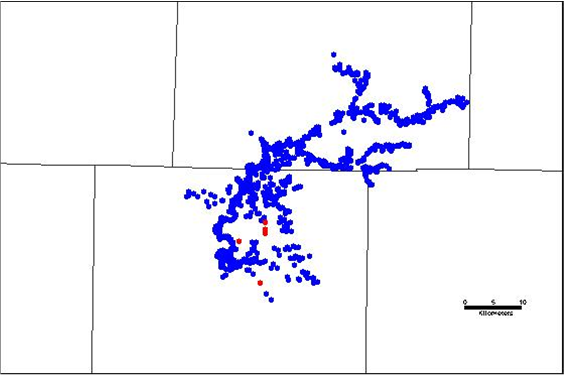 What can you detect?
VHF vs. VLF/LF Cloud Flash Detection
Disadvantage of LF/VLF:
Limited description of the spatial extent of a cloud flash (or the charged regions of a mature thunderstorm)

Benefits:
Ability to provide reasonable storm onset information
Quantifiable flash-rate information
EM signals propagate well through mountainous terrain (no line-of-sight constraint).
EM signals will be better-correlated with optical emissions observed from space.
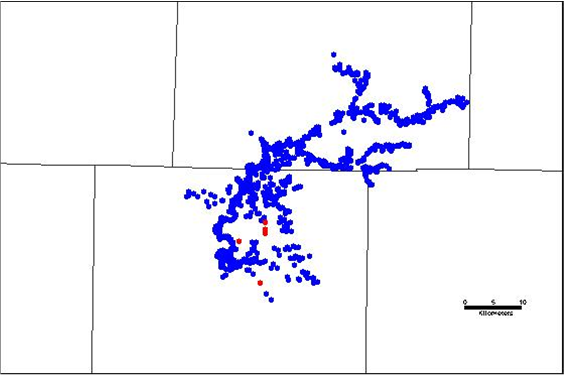 Inter-comparisonTool
Coded in Matlab
 Stand-alone executables can run on Unix, Linux, and Windows
 Can specify datasets and related parameters in a  “cfg” file using a text editor…
Tool “Outputs”
Analysis “Sheets”
 Sheet 1:
Requires date, time, lat, lon, and (optionally) type (CG/CLD pulse)
 Sheet 2:
Requires peak current estimates
 Sheet 3:
Requires quality-related parameters
 location error estimate
 # sensors reporting the stroke/pulse
Sheet 1 – Japan Case
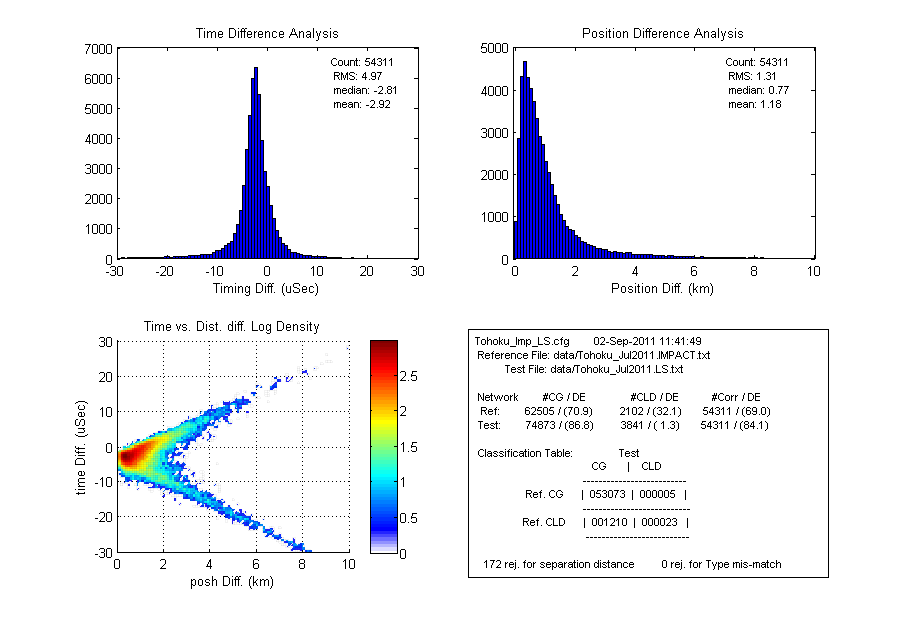 Sheet 2 – Japan Case
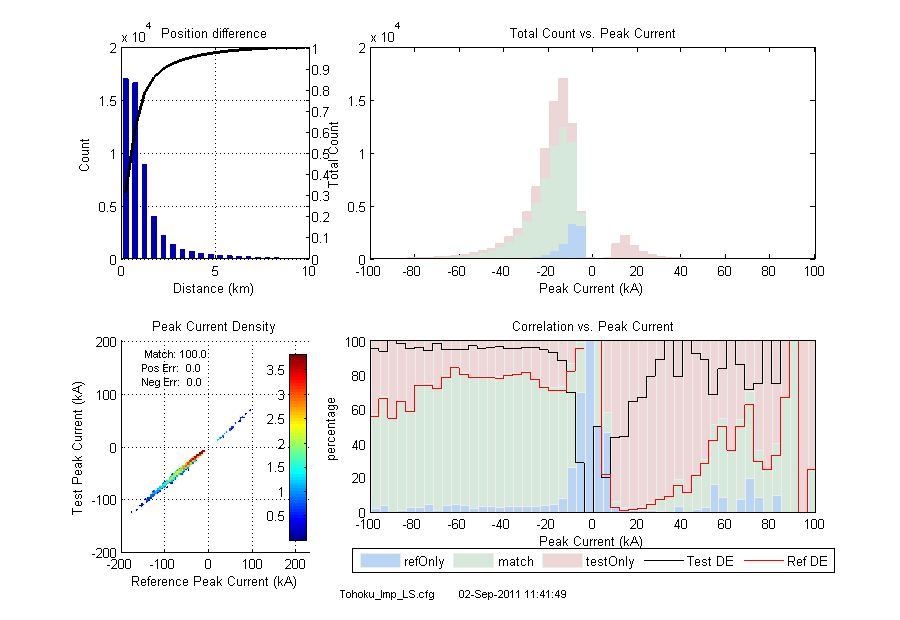 Sheet 3 – Japan Case
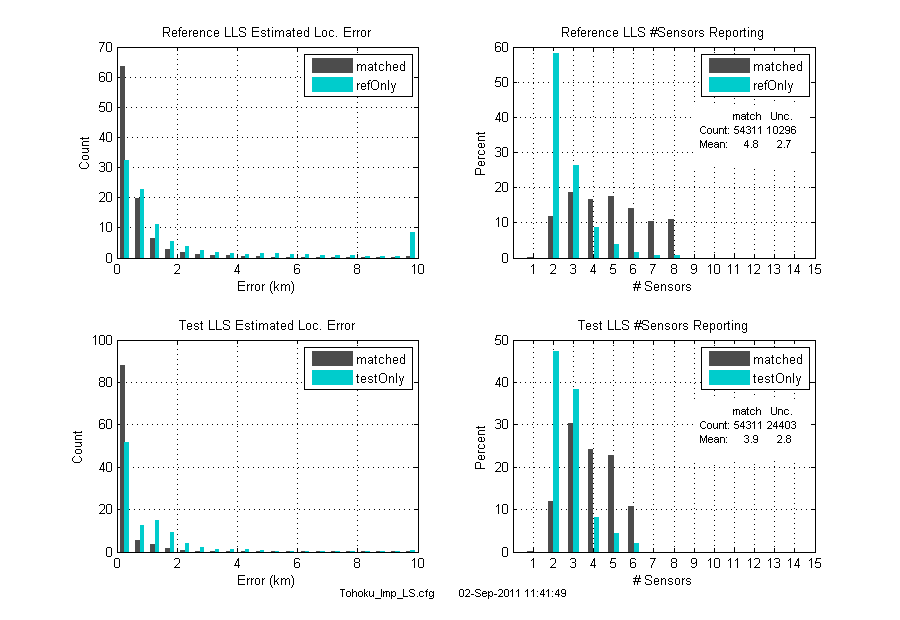 Sheet 1 – GLD360 vs. NLDN (real-time operation)
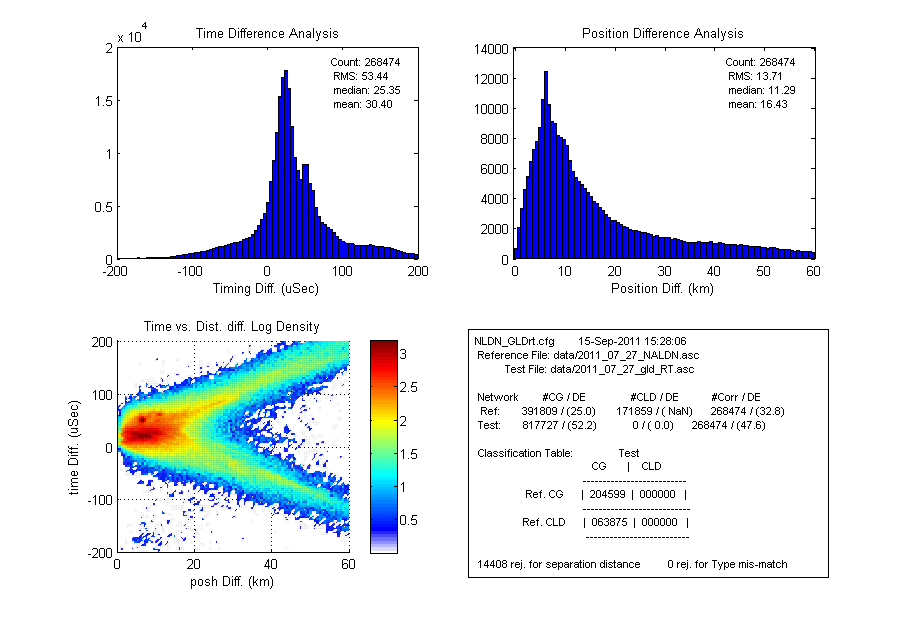 Sheet 1 – GLD360 vs. NLDN (Vaisala’s upcoming algorithm release)
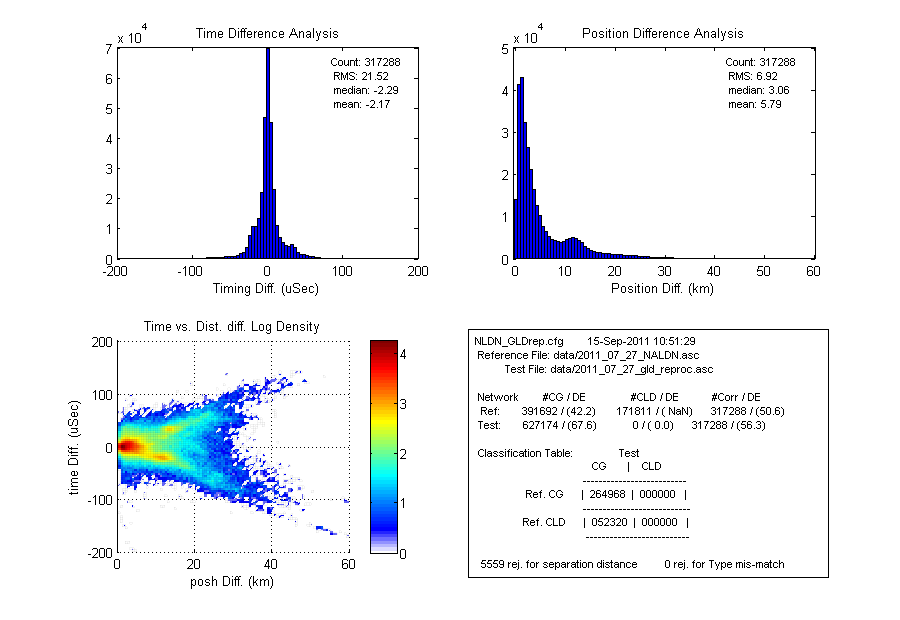 Sheet 2 – GLD360 vs. NLDN (Vaisala’s upcoming algorithm release)
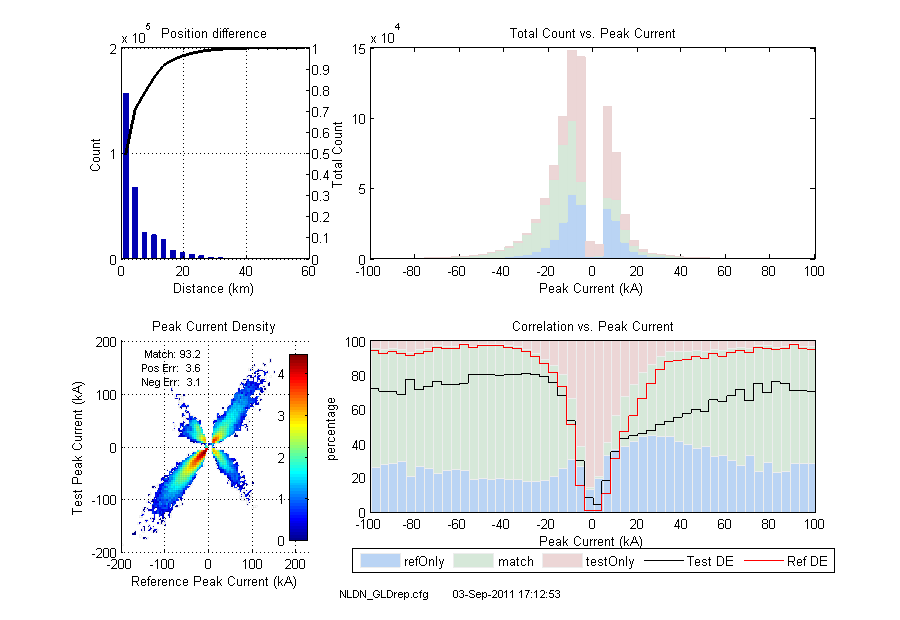 Sheet 1 – GLD360 vs. NLDN (“bad day” operation – 2 local sensors down)
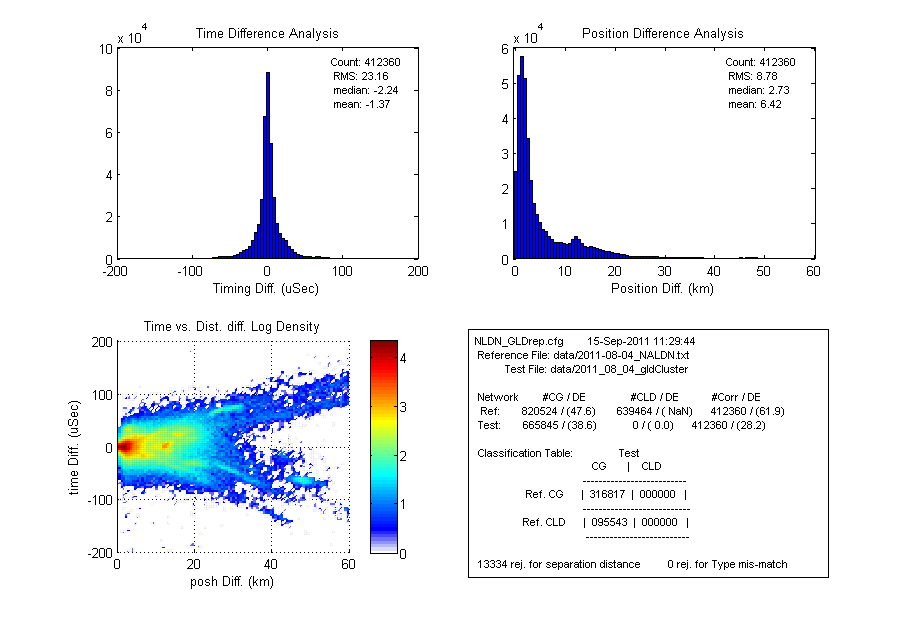 Closing Comments/movies
GLD Interpretation
 Real-time data have
large location errors/scatter
Many duplicate solutions for the same events
Poor Ip estimates (not shown)
Future product generator has
3-5 km median LA
~50%/30% stroke DE over U.S. (good/bad days) => ~80%/60% flash DE) 
Sees many events not reported by the NLDN (low-current strokes and cloud pulses?)
 Good Ip estimates (>90% correct polarity
Future Directions
Tool
Spatial map of correlated and uncorrelated datasets
Spatial DE map accumulated over many days
Temporal DE curve
Detailed flash analysis
Flash DE
Relative counts of flashes:
CLD, CG, and CG w/ CLD
Analysis
Extensive GLD/NLDN comparisons
Land-only
Land-to-sea
Other network inter-comparisons (directed or carried out by NASA/UAH)
Employ performance values in proxy generator/products
“up-scale” LLS-based data
Help understand cell-based datasets and results
Hurricane Irene               August 25-29, 2011
NLDN + IR
GLD360 + IR
Recent Data     (U-of-AZ display)
Western Hemisphere
    (Hurricane Katia)
Eastern Hemisphere
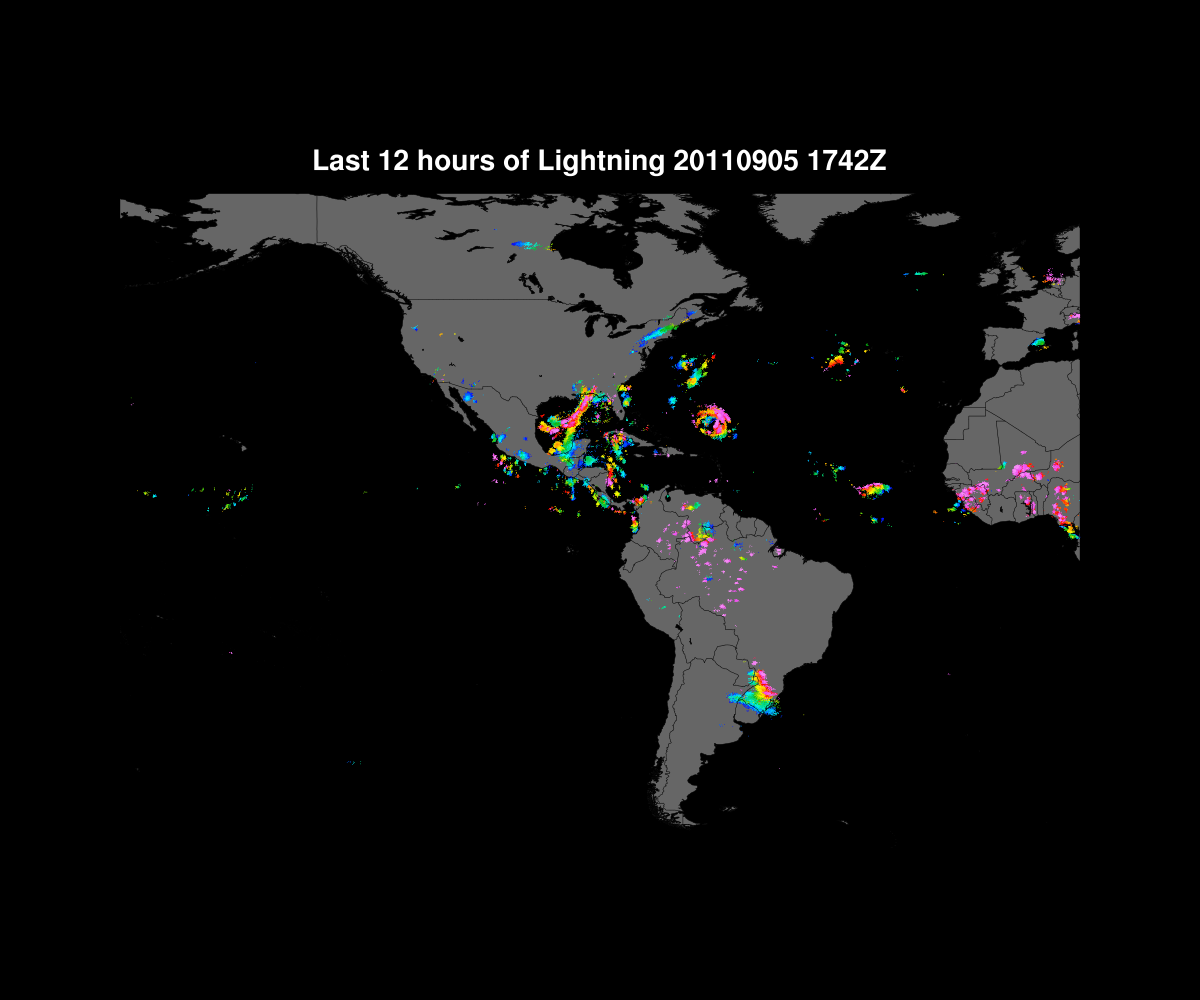 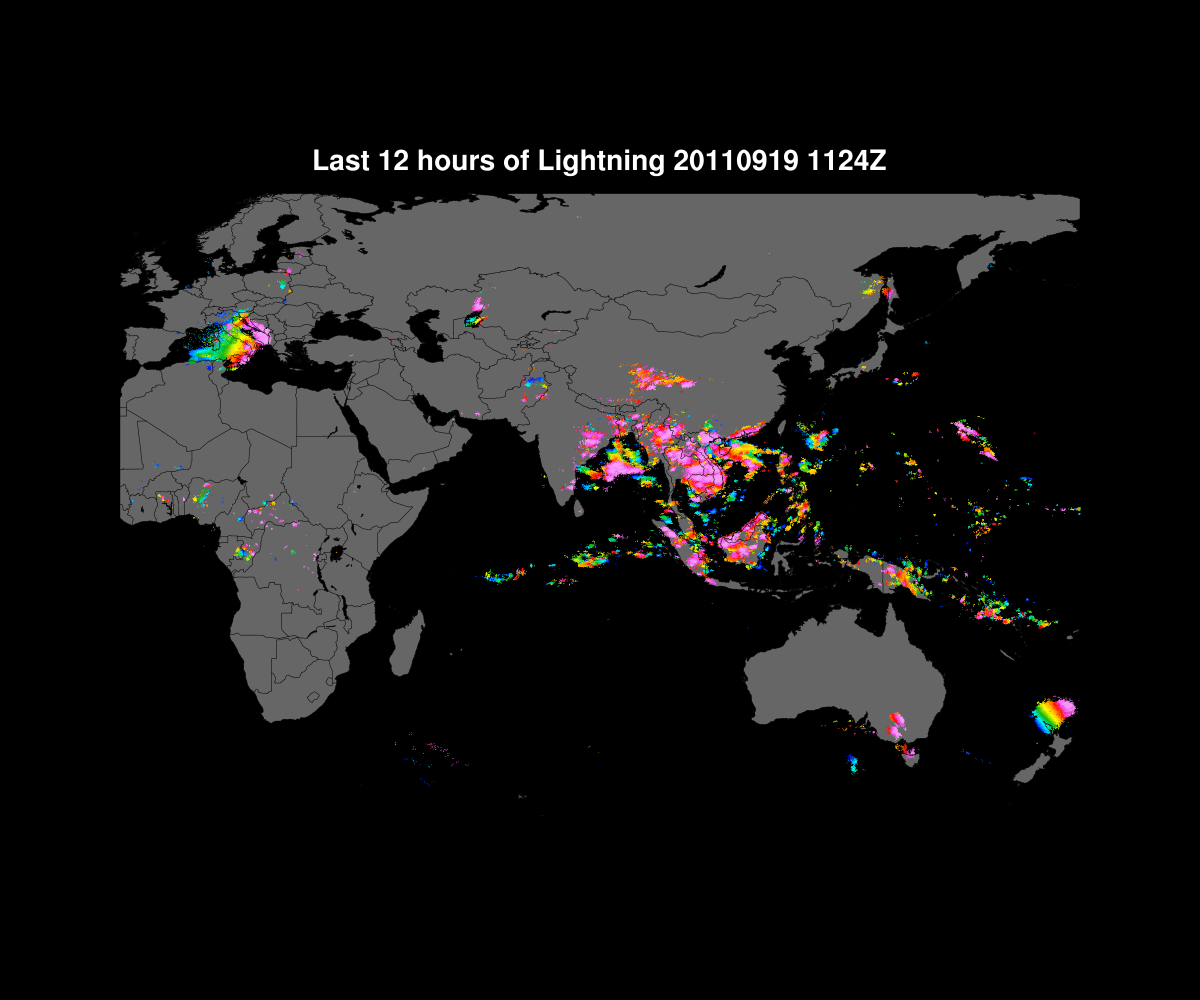